PROYECTO
PADRINOS
2003 - 2017
COORDINACION DE CONVIVENCIA
COLEGIO SAN JOSE DE CALASANZ
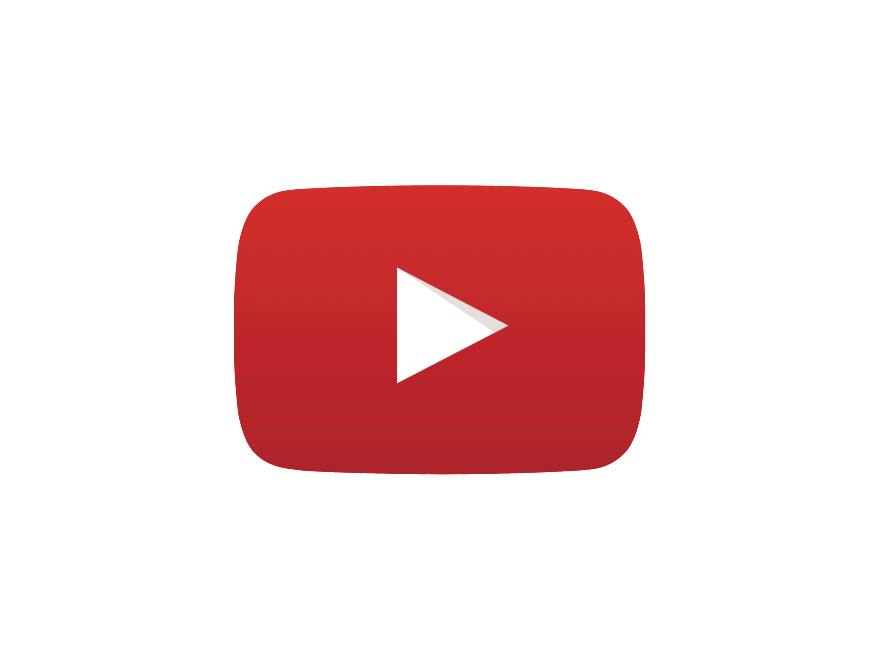 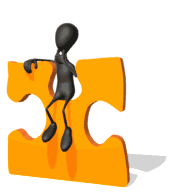 ¿Por qué su nombre?
Porque un padrino es un ser protector, (acompaña a su ahijado/a y se compormete a cumplir una serie de funciones que lo benefician)
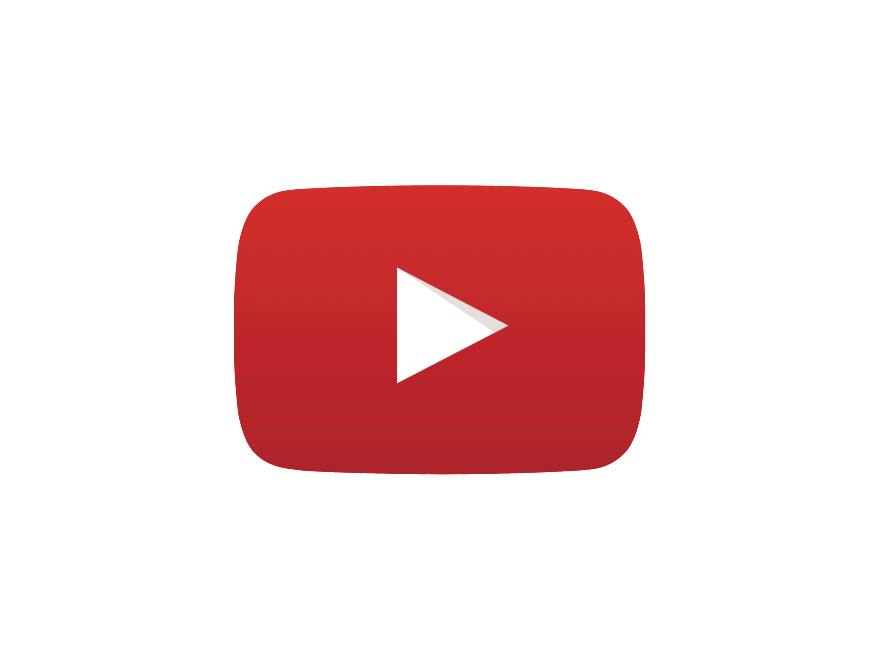 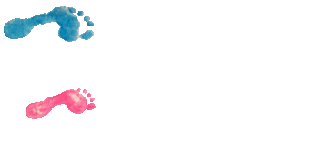 “
“Da tu primer paso ahora. No importa que no veas el camino completo. Sólo da tu primer paso y el resto del camino irá apareciendo a medida que camines”
Martin Luther King Jr.
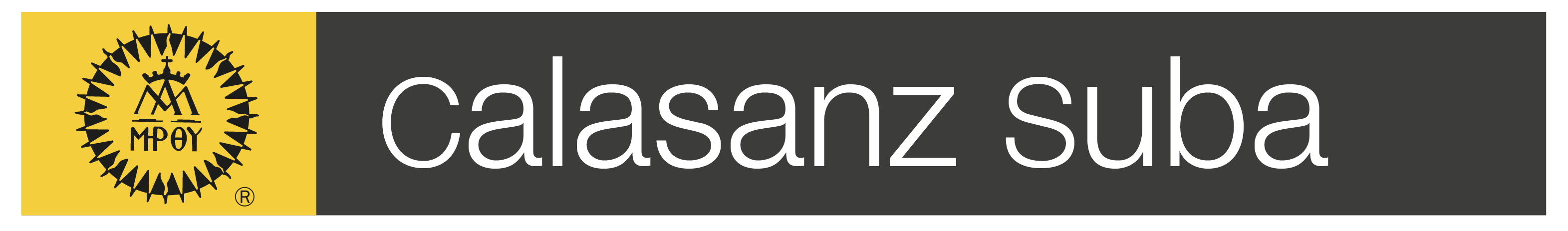 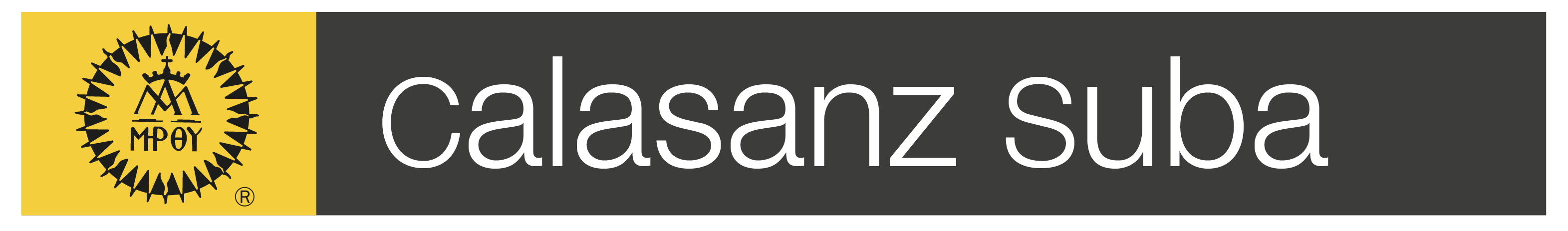 FICHA TÉCNICA
Título: Padrinos

Autor: Coordinación de convivencia

Ámbito: Colegio San José de Calasanz

Destinatarios: estudiantes de grado once y estudiantes que ingresan a grado transición
FICHA TÉCNICA
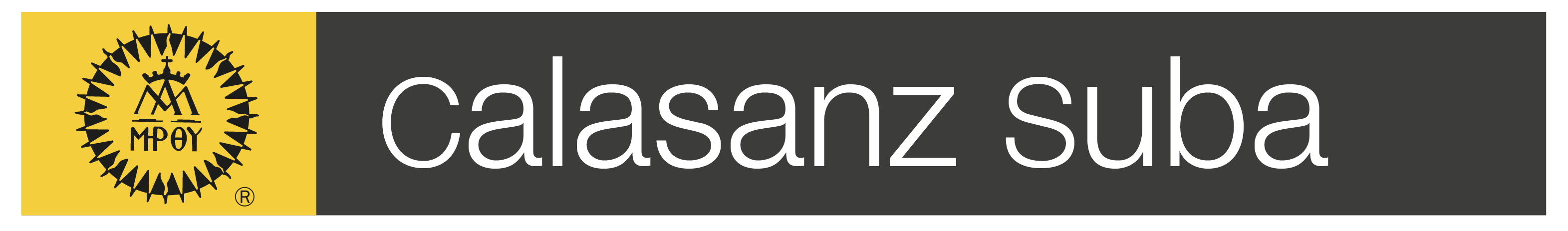 Origen: Esta actividad se origina en el año 2003 para sensibilizar a los jóvenes de grado once sobre la responsabilidad social que se aproxima al salir a la institución

Responsables:  coordinación de convivencia de sección infantil y noveno a once, directores de grupo transición y grado once.
Objetivos
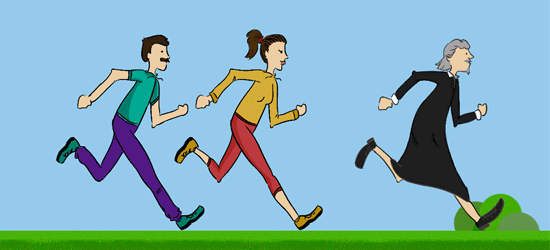 Integrar a los estudiantes de transición a la comunidad educativa  a través de encuentros con los estudiantes de grado once despertando el interés por la obra de San José de Calasanz.
Despertar en los estudiantes de transición el interés por conocer el amor por aprender y el relacionarse adecuadamente con todas las personas.
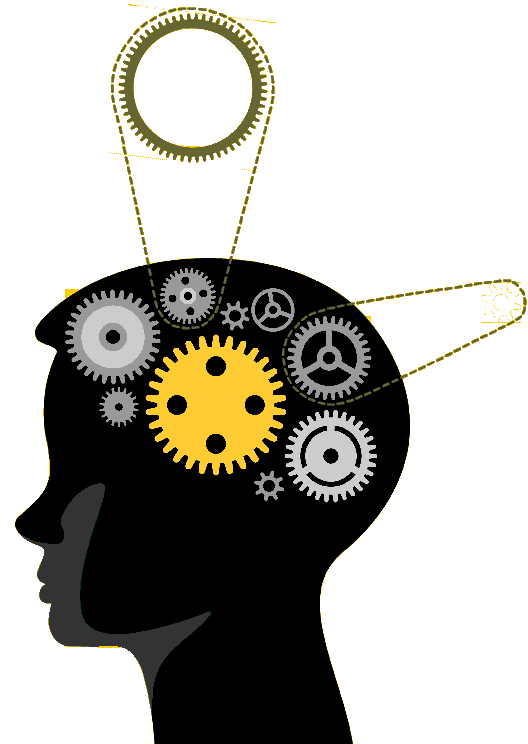 Desarrollar en los jóvenes de once el sentido de pertenencia a la institución mediante el reconocimiento de la pedagogía calasancia
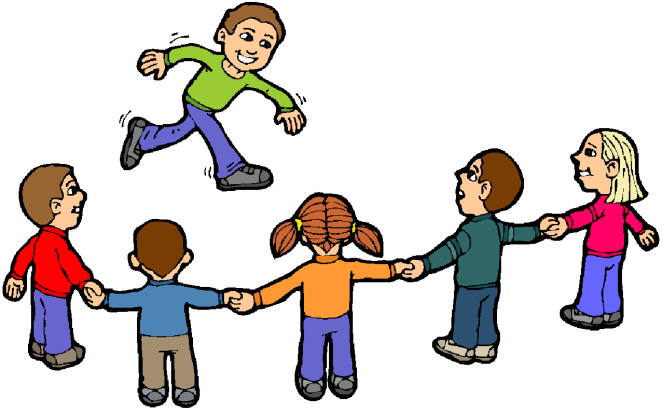 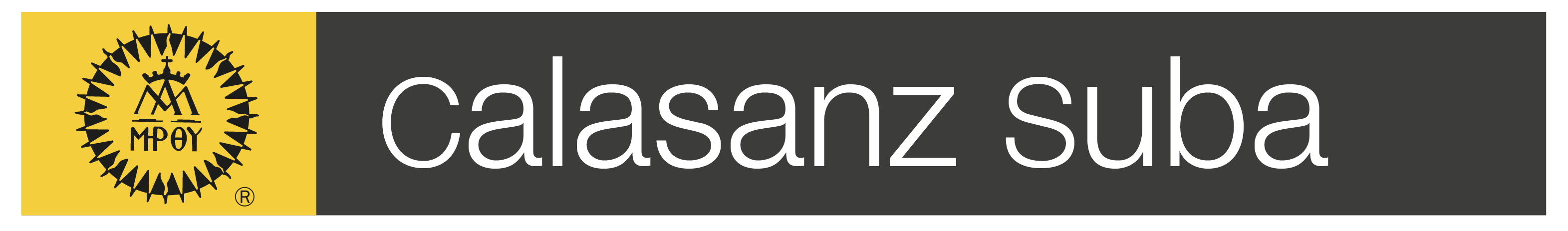 ¿Cómo surge esta acción?
Cuando se convoca a los estudiantes de grado once a cuidar de los niños de transición. 
El deber es acogerlos, acompañarlos, escucharlos y ser responsables de la vida, la salud y la integridad de un pequeño indefenso.   
Esta acción concreta tiene la finalidad de acoger al más pequeño e indefenso como lo hizo San José de Calasanz
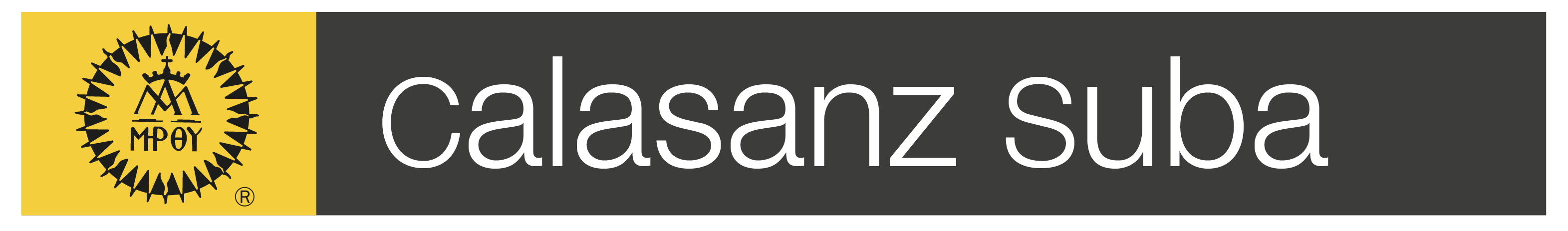 ¿A qué desafío responde?
ACOMPAÑAMIENTO
Se crean vínculos fuertes de afecto y confianza.
Hay motivación por la responsabilidad que se encomienda.
Se descubren dones de servicio, autonomía y liderazgo.
Confianza y credibilidad en el proyecto.
Autoregulación de comportamientos con el fin de ser ejemplos a seguir.
Acompañamiento y retroalimentación de las actividades.
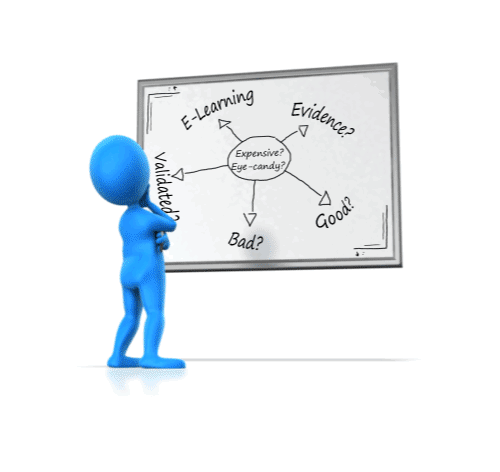 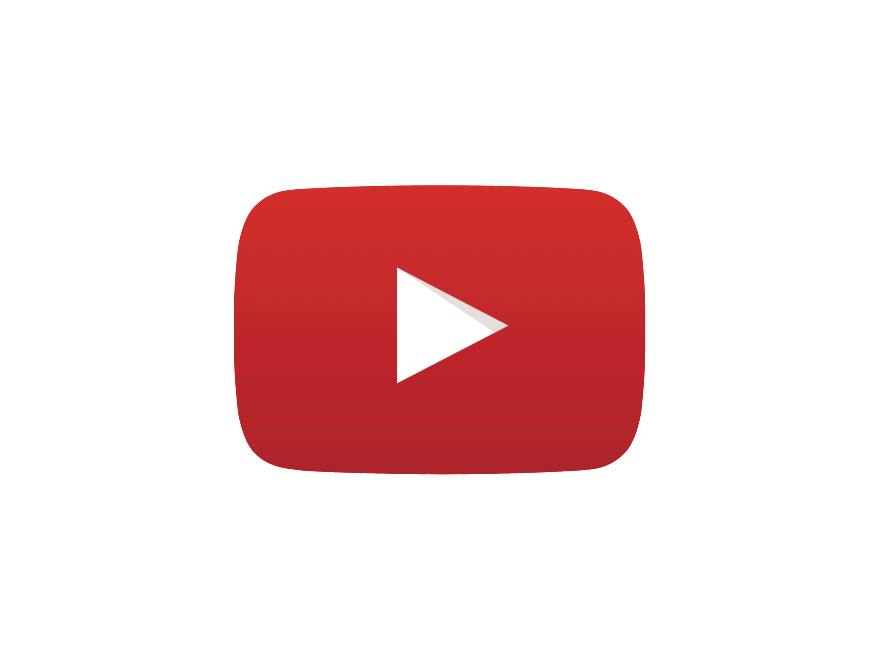 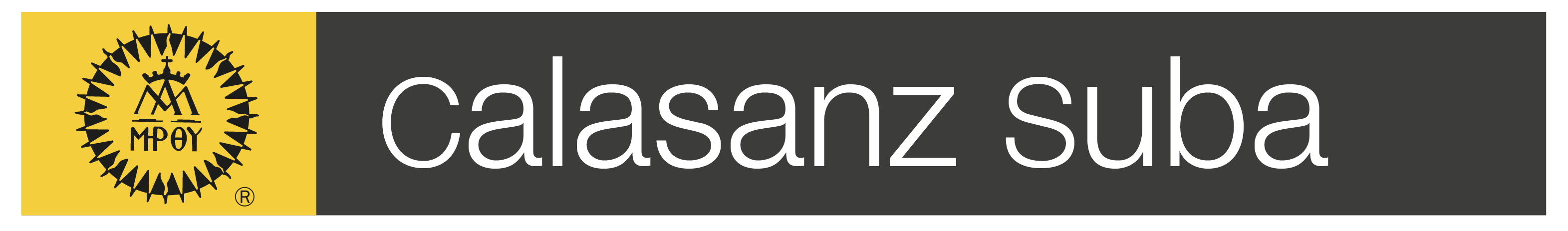 Que los niños desde su más tierna edad conozcan a San José de Calasanz, su obra y lo que implica en su vida escolar y personal.
¿Qué pretende resolver o desarrollar en el ámbito de la presencia escolapia?
Que los niños se sientan acogidos y puedan vencer algunos de sus miedos.
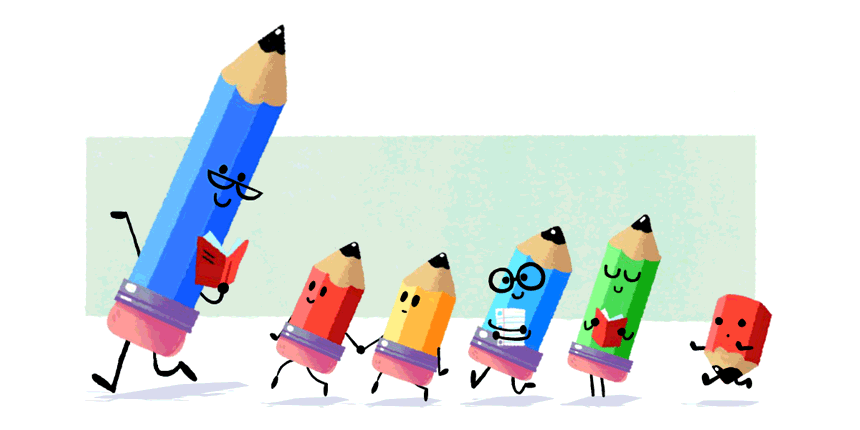 Que los jóvenes de once reconozcan la fragilidad de los pequeños y descubran sus dones permitiendo hacer aportes a la transformación de la sociedad
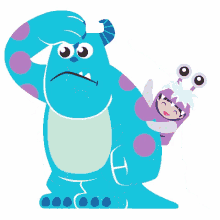 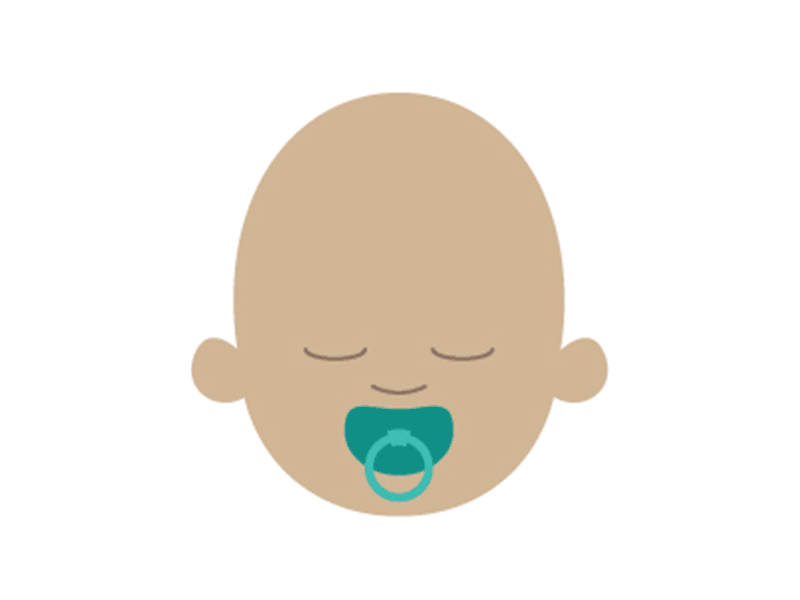 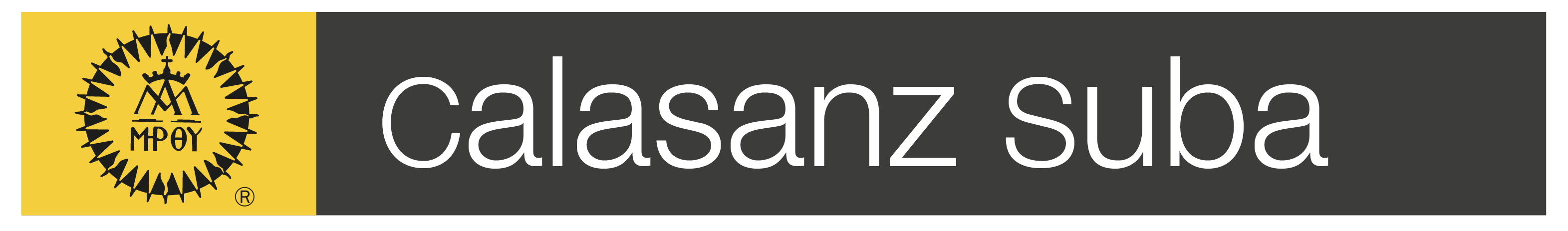 Que los jóvenes se sensibilicen y se preparen para su nueva etapa de vida con mayor responsabilidad social.
¿Qué pretende resolver o desarrollar en el ámbito de la presencia escolapia?
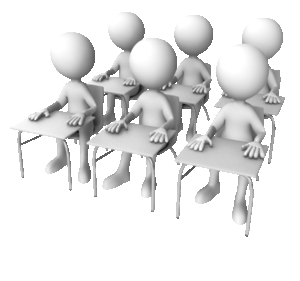 Que los estudiantes de once y transición  logren a los largo de los encuentros brindar lo mejor de sí para su crecimiento personal y de su ahijado.
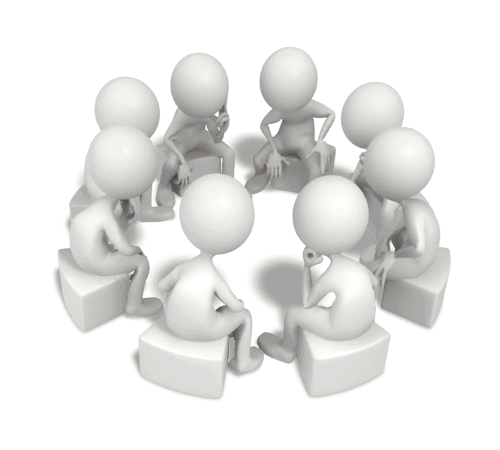 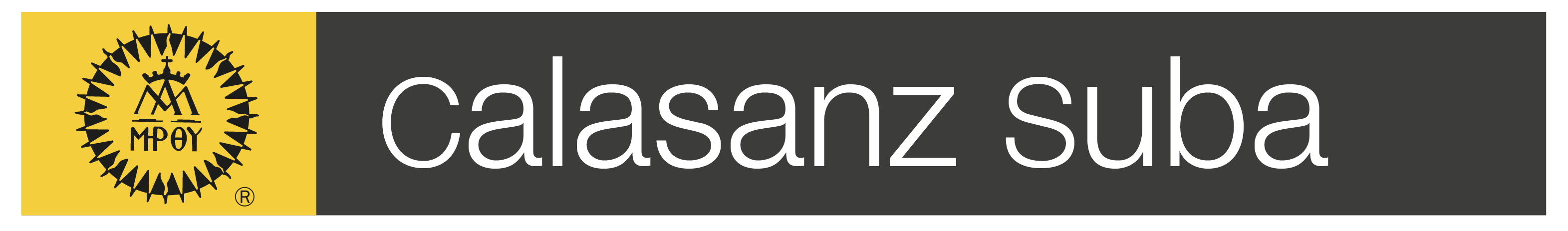 Que los jóvenes sepan que uno de los grandes principios Calasancios es acoger y amar a los más pequeños, sencillos y humildes como lo son los niños.
¿Qué pretende resolver o desarrollar en el ámbito de la presencia escolapia?
Que los estudiantes de once apoyen el proceso de lectoescritura en los niños de transición.
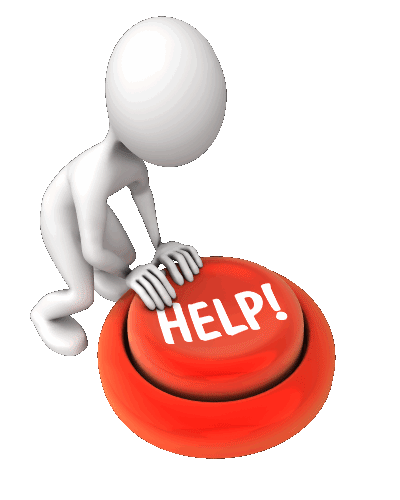 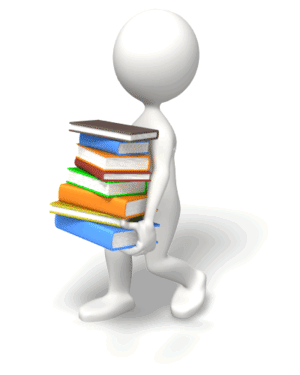 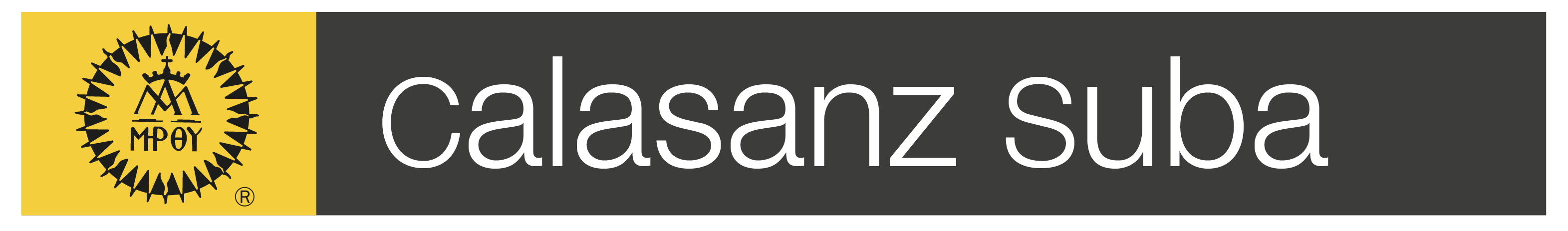 Responsables
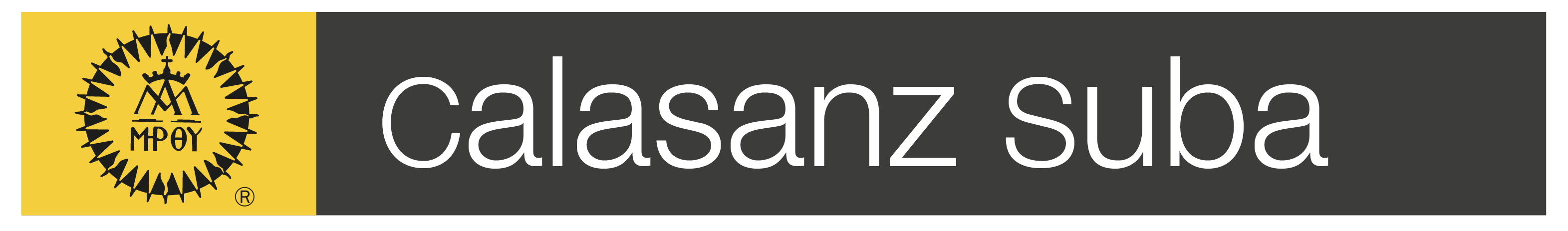 Organización
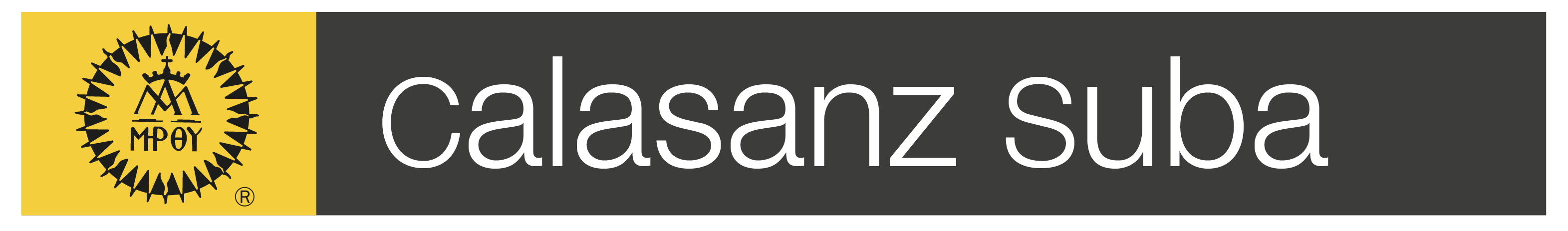 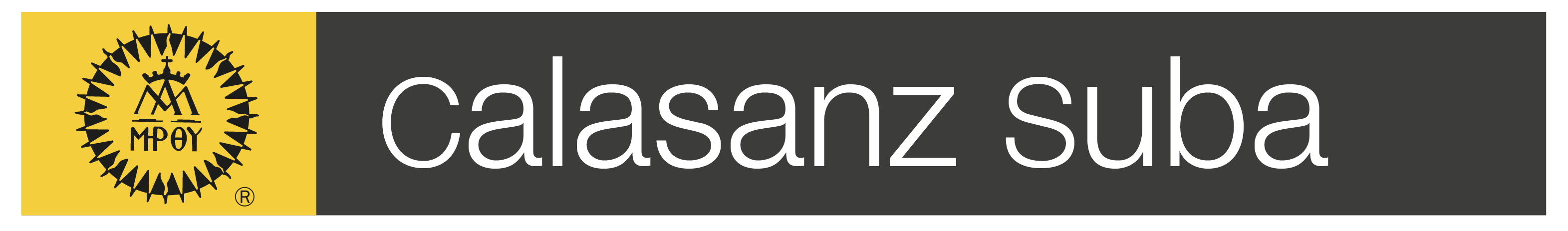 Criterios metodológicos
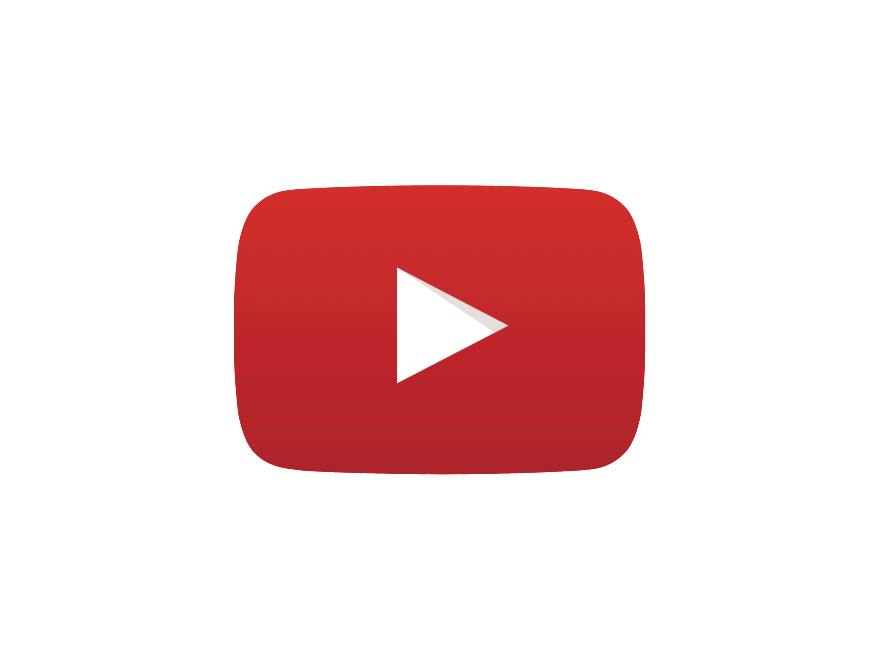 Experiencia educativa 
Padrinos CSJC
Individualización:
  
	Se tienen en cuenta las características de los estudiantes, sus capacidades,
	necesidades e intereses
Aprendizaje significativo:           

	Se genera un vínculo afectivo que genera  comportamientos hacia la lectura, cuidado del colegio, apropiación de las normas institucionales
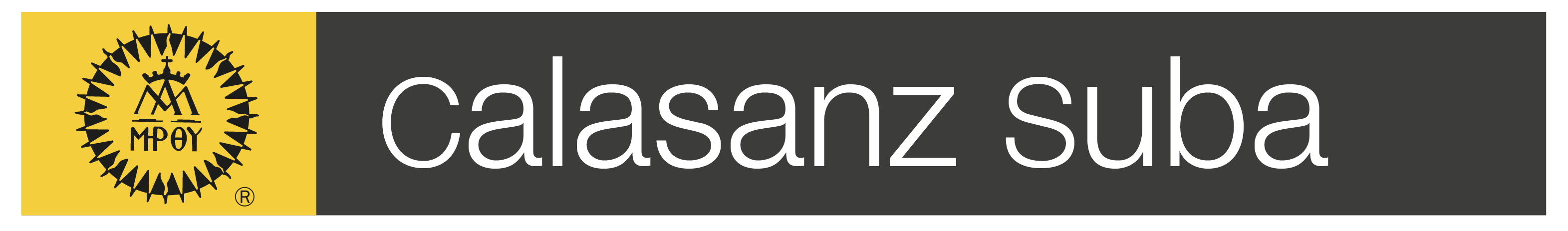 Socialización: interacción entre estudiantes, intercambio de experiencias, sentido de pertenencia con la pedagogía Calasancia.
Globalización: trasciende hacia toda su vida
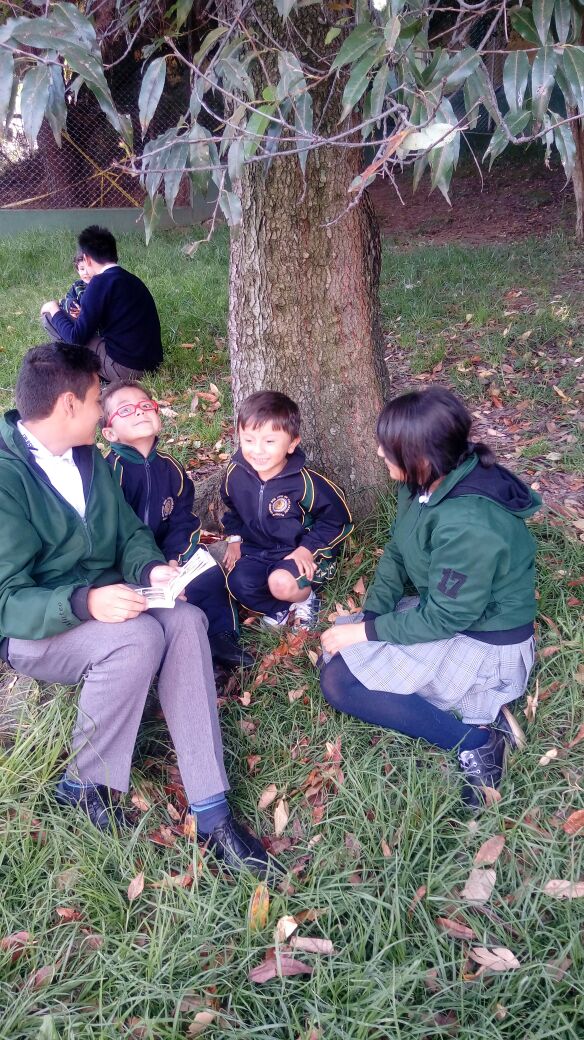 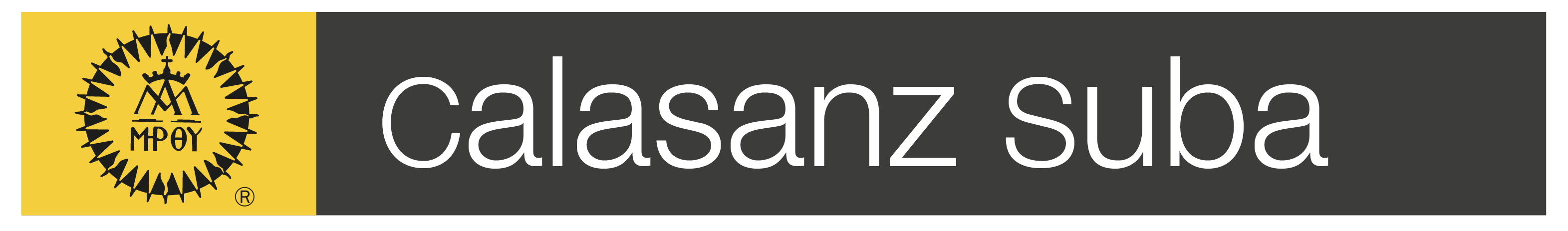 Funcionalidad:       los estudiantes de once  descubren y potencian dones.

 Los pequeños se adaptan al sistema educativo mediante acogida, amor y servicio.
Cooperación: creación de situaciones pedagógicas y sociales cumpliendo con los objetivos propuestos para ambas partes.
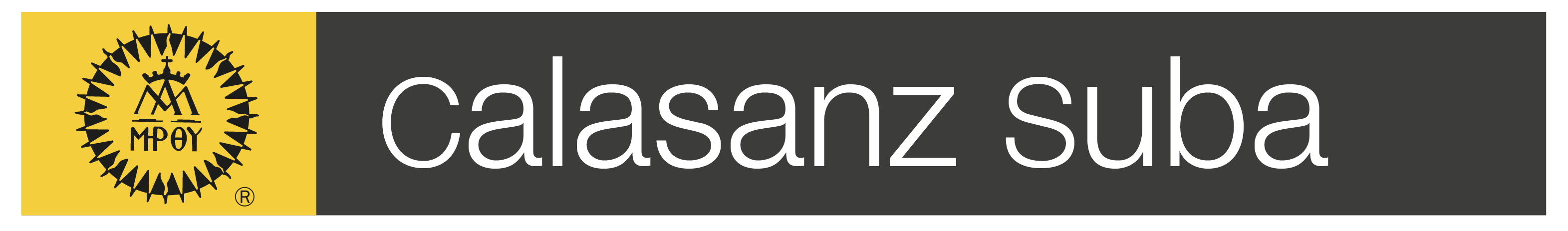 Crear zonas de desarrollo próximo: realización de actividades en diferentes espacios del colegio.
Flexibilidad:            en tiempos, espacios y actividades.
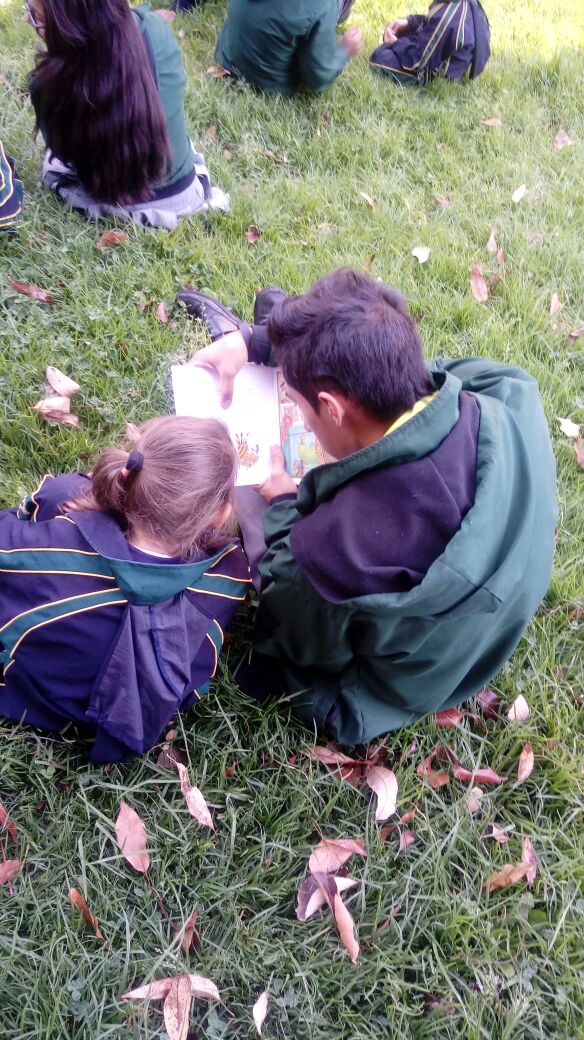 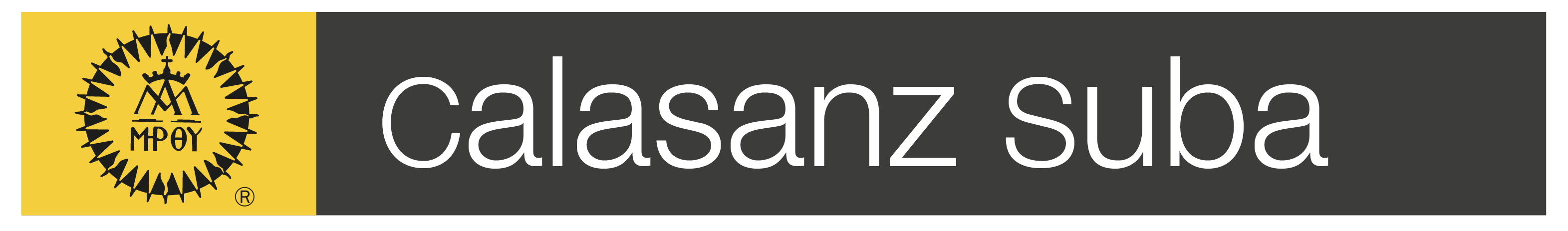 Colaboración con familias:                 en inducción a padres se presenta. Participación indirecta apoyando a sus hijos.
Estudiantes con necesidades especiales o talentos excepcionales:        se acoge  sin dificultad alguna
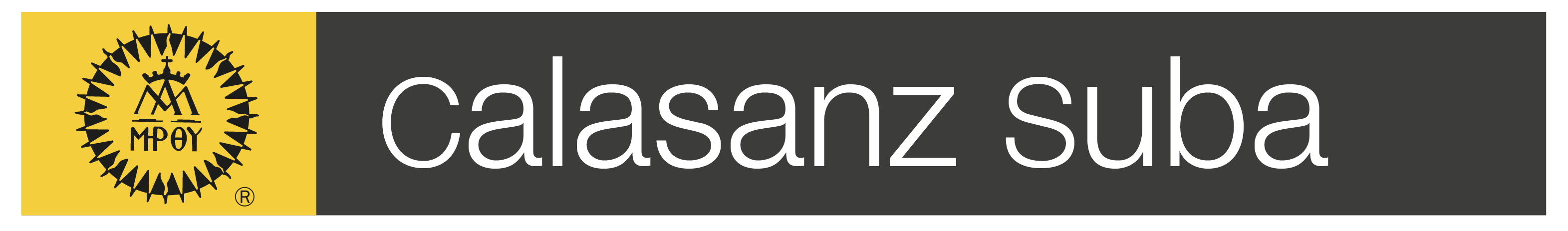 Etapas del proyecto
2003 - 2010
2011-2014
2014-2017
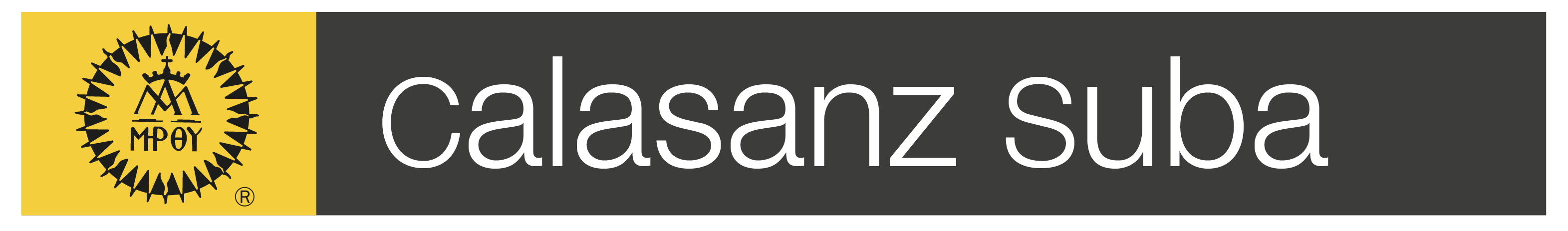 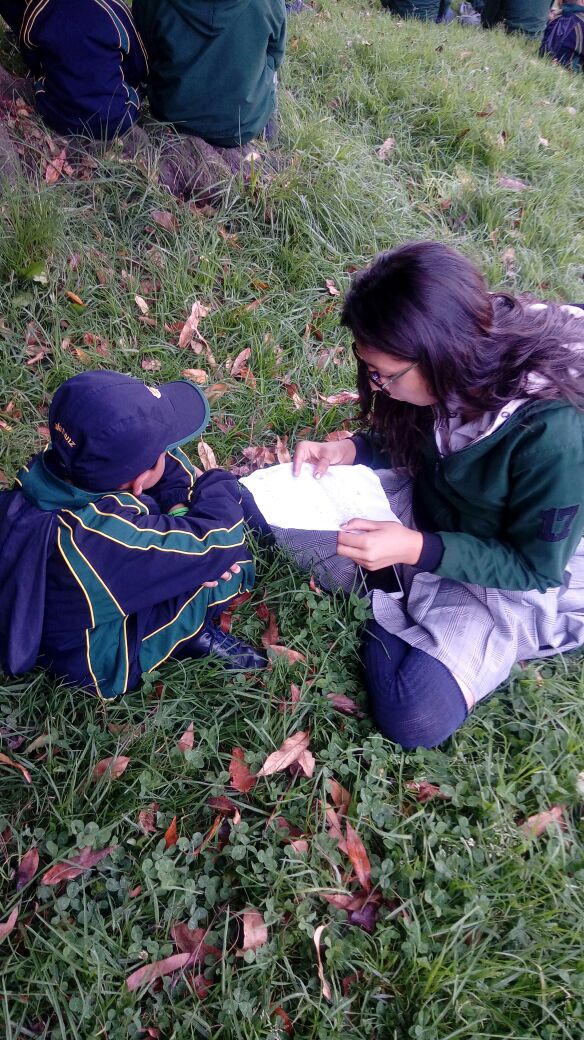 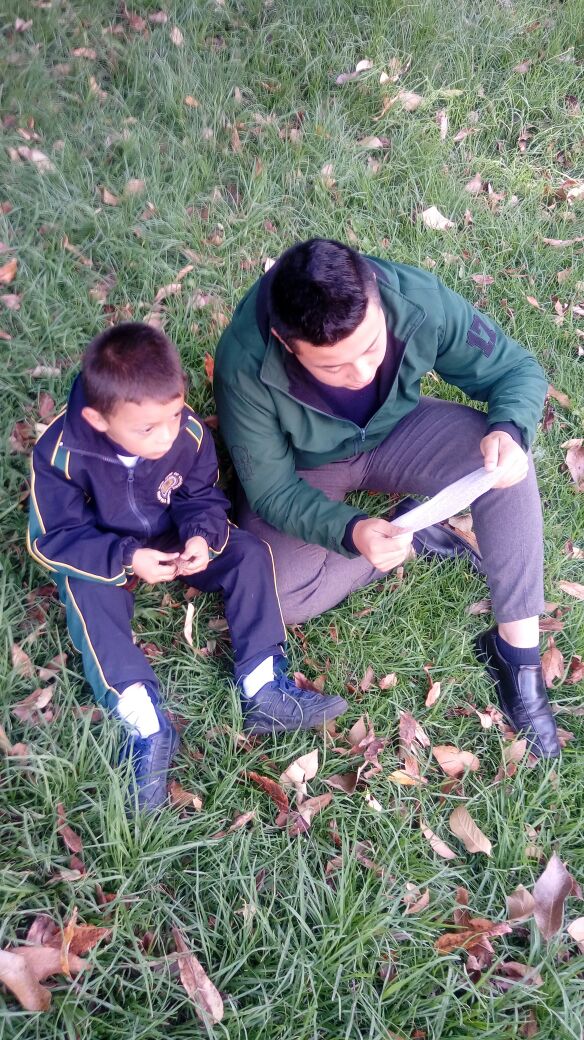 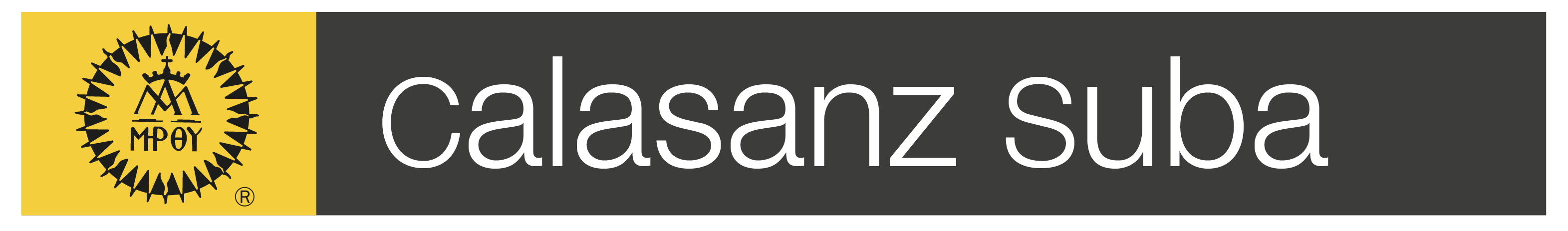 Valoración e impacto
Acogida por la comunidad educativa
Vista como una oportunidad de crecimiento.
Sin interrupciones en 14 años independiente de los cambios, tiene la misma esencia, fiel a la pedagogía  Calasancia.
Genera relaciones respetuosas entre pequeños y grandes.
Respeto por los tiempos, espacios y necesidades de los demás.
Sensibilización hacia los otros.
Espacios agradables y relajantes
Acompañamiento continuo
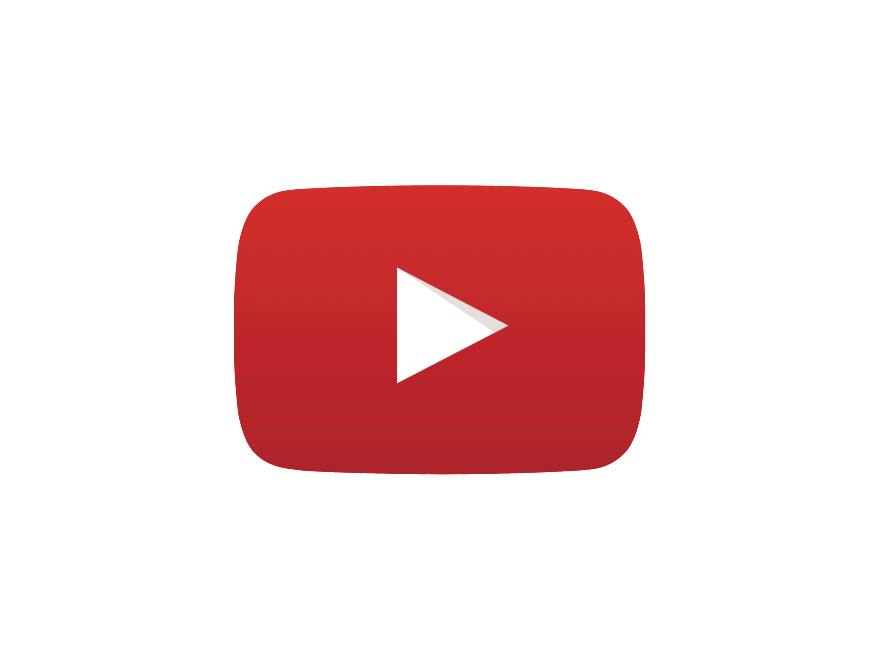 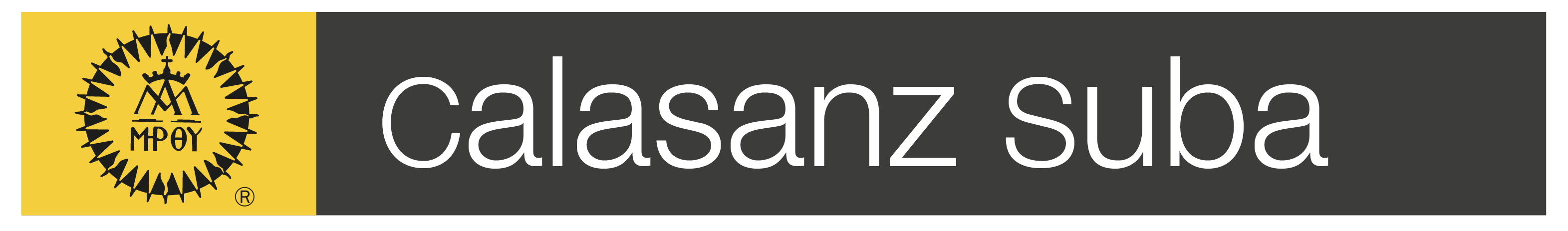 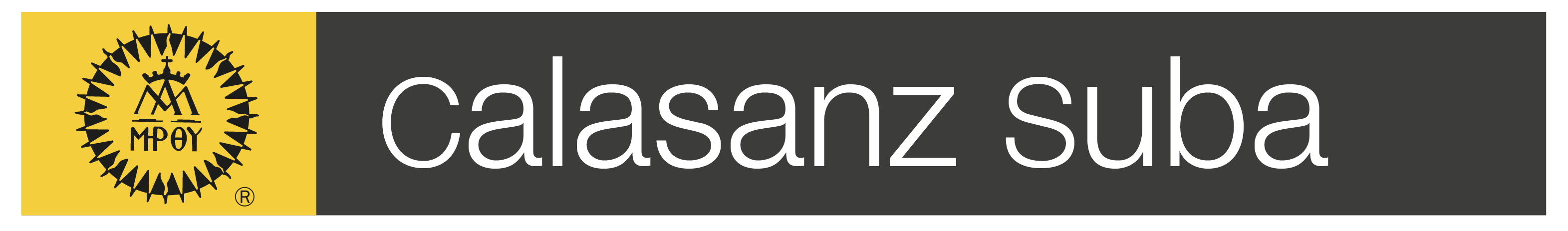 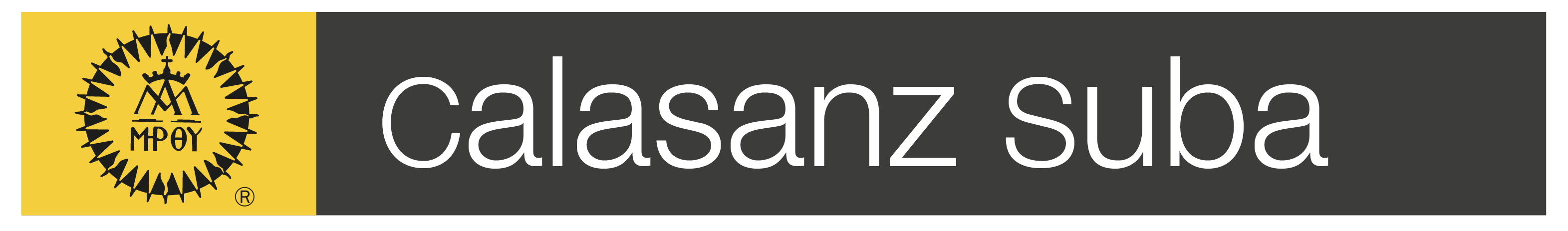 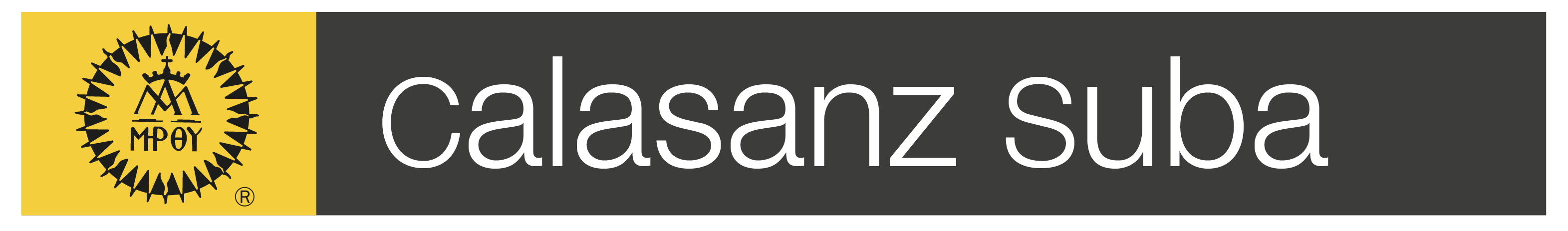 GRACIAS!
¿Preguntas?
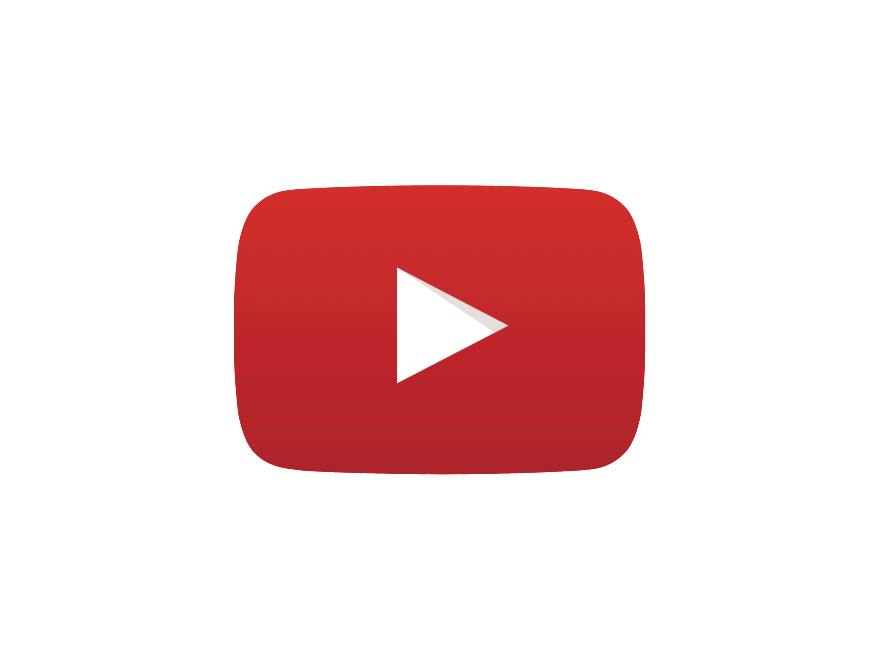